Rétegek használata GIMP képszerkesztő programban
Készítette: Beke Adrián
Felkészitő tanár: PaedDr. Spek Krisztina
Magyar Tannyelvű Magán Szakközépiskola, Gúta
Slovenská ul.52, Kolárovo
MI is az a GIMP?
A GIMP egy platform független pixelgrafikus képszerkesztő program. Támogatja a rétegek kezelését, átlátszóságot.  Jelenleg önkéntesek csoportja tartja karban és fejleszti. Szabadon felhasználható a GPL licenc alatt.
A szoftver megnyitásával három ablak fog megjelenni:
Képernyő bal oldalán az eszköztár:
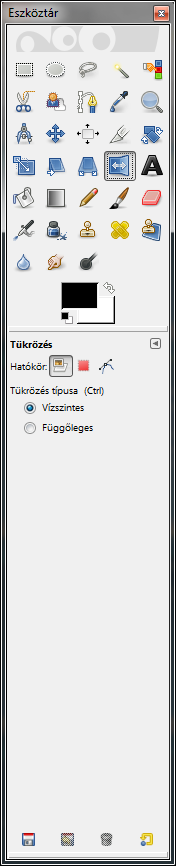 Középen maga a munkaasztal, ahol a képekkel dolgozunk:
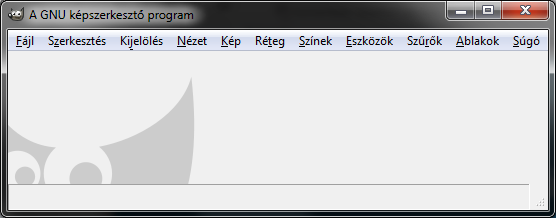 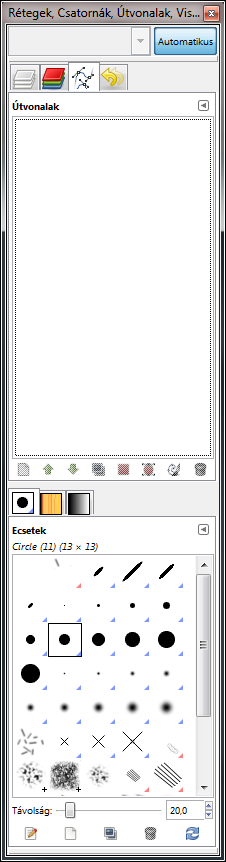 Jobb oldalon pedig a rétegek, csastornák opcionális beállitásait, tulajdonságait:
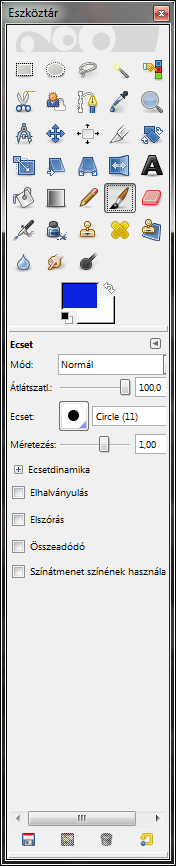 Feladat:
Nyissunk meg egy új képet és festjük be kékre.
Megoldás:Fájl->Új….-> Ok gomb



Élőtér - és hátterszínek-> szin kiválasztás és Ok gom.

Szerkesztés-> kitöltés az élőtérszínnel.
A rétegeken különböző műveleteket végezhetünk pl.: kivágás, festés, radírozás….
Feladat:
Rajzoljunk ecset segítségével egy A betűt. 
Piros színnel. (Előhátér- és háttérszínek)
Vonal vastagsága legyen 2.0. (Méretezés csúszka segítségével)
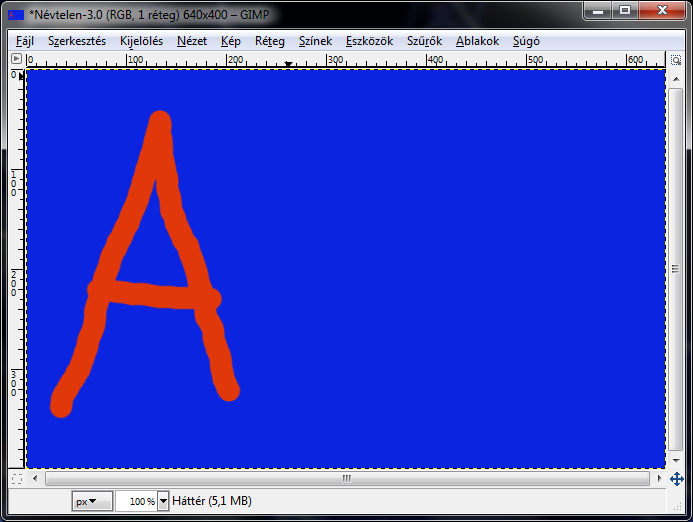 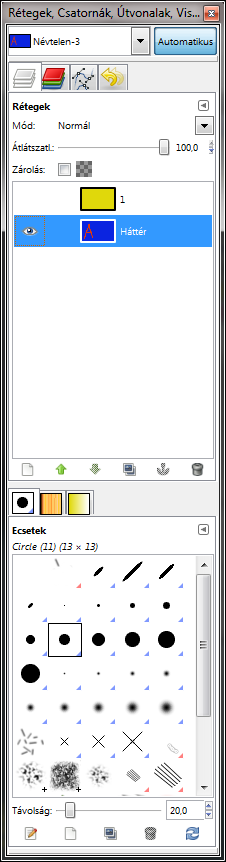 Hozzunk létre egy új réteget
(Réteg->Új réteg)
A neve legyen :1
Szine legyen sárga.
A változtatások azon rétegen fognak történni, amely aktív a párbeszédablakban:
Feladat:
Állitsd az 1 nevű réteget aktivra és a Háttér nevű réteget láthatová. Rajzolj feketével az A betű mellé egy B betűt.
Mi történt?
Látszolag semmi a Háttér  rétegen,
Mivel az 1 nevű rétegre rajzoltunk.
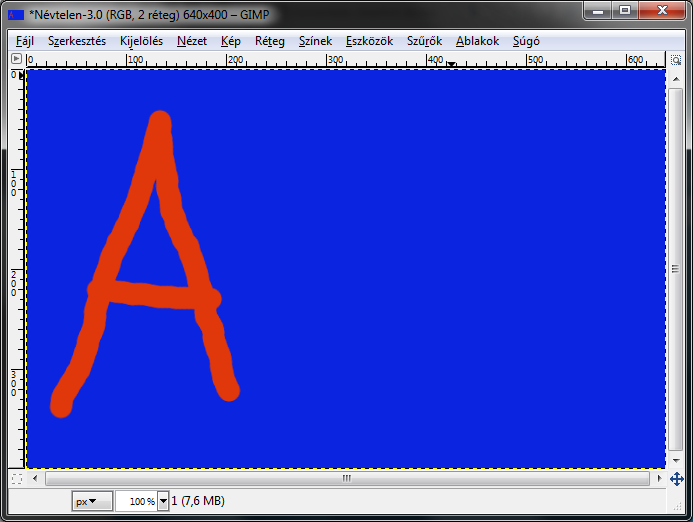 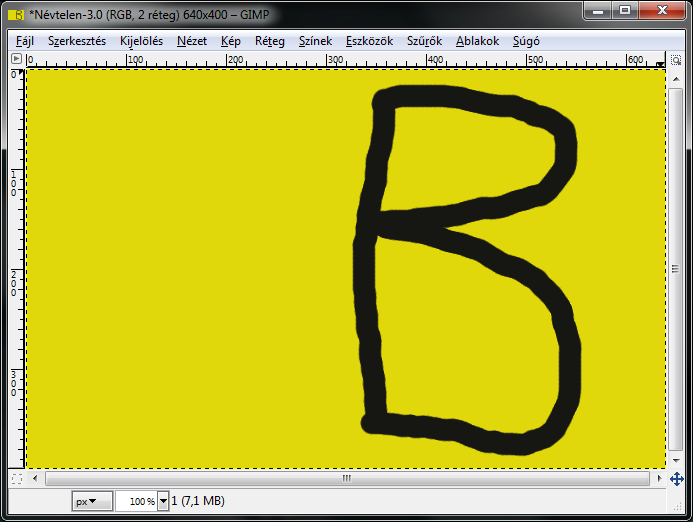 Hogyan tudnánk láthatová tenni az 1 rétegen a A betűt?
Úgy hogy kitöröljük az 1réteg azon részét, amely kitakarja a A betűt….
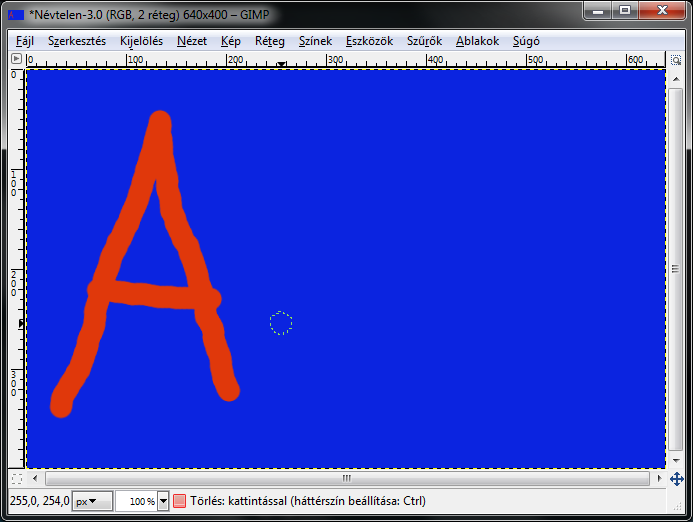 Lássuk be, így elég nehéz lenne pontosan behatárolni…
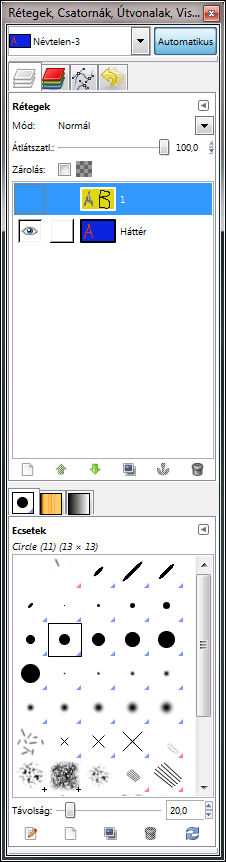 Válasszuk ki az 1 réteget aktívna és háttér réteget lathatonak.
Ezutan válasszuk ki a randirt és rajzoljuk át…
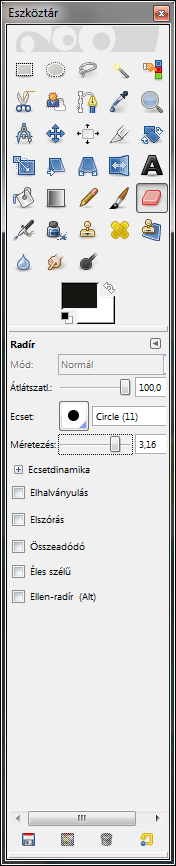 Végeredmény:
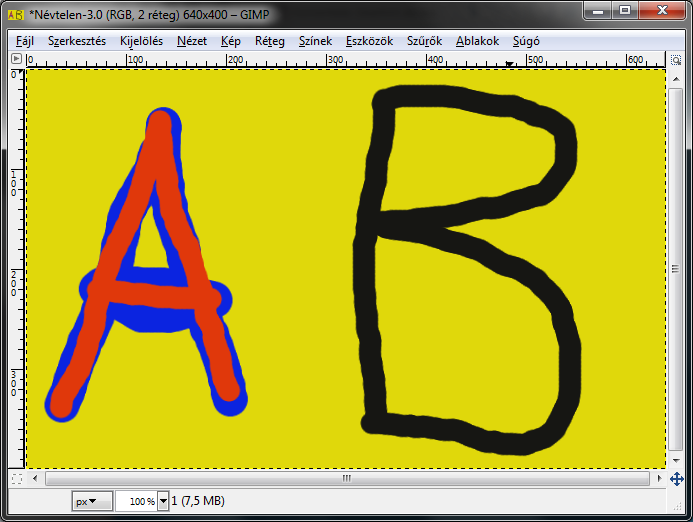 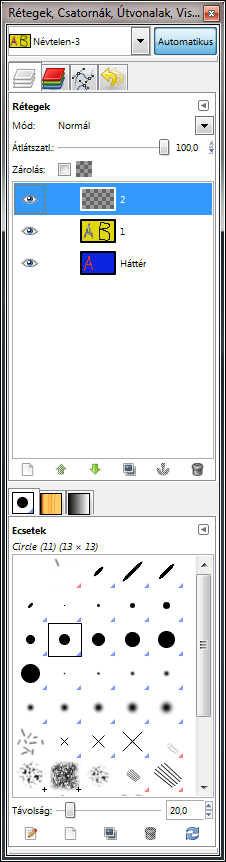 Feladat:
Hozzunk létre egy új réteget az 1-es réteg felett.
Neve legyen: 2.
Ha új réteget hozunk létre, akkor az a aktuális aktív réteg felett lesz:
Feladat:Legyen aktív a háttér nevű réteg, majd kattintsunk a bal alsó sarokban lévő ikonra,
 hogy egy új réteget hozzunk létre. Legyen kisseb mint az eddigiek. Neve legyen 3.
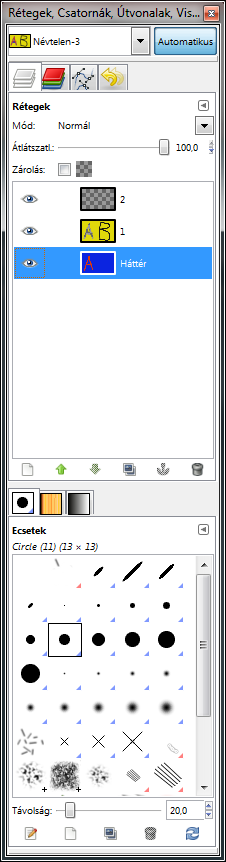 Hol fog létrejönni a 4es számú réteg?
Úgy van, az 1 és a Háttér nevű réteg között…
Fogjuk a 4-es réteget, legyen a színe zöld, és nagyjából igazítsuk középre
(Az eszköztárban lévő Áthelyezesi eszköz segítségével).
Fontos, hogy azt a réteget fogjuk meg amit mozgatni szeretnénk. Célszerű 
Ezért kikapcsolni a többi réteg láthatóságát.
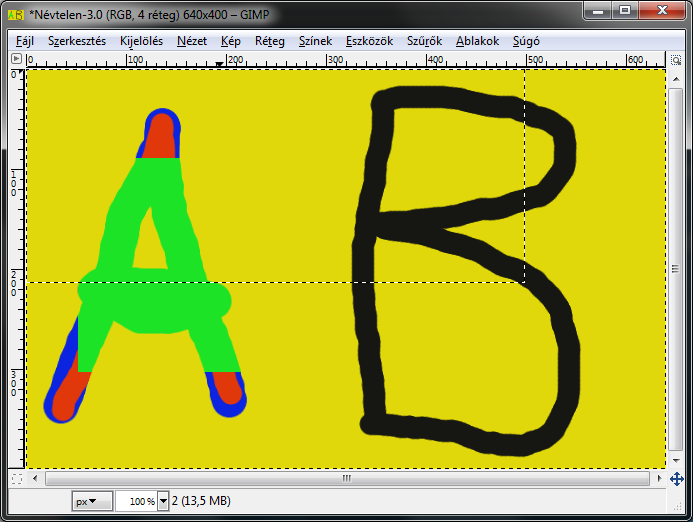 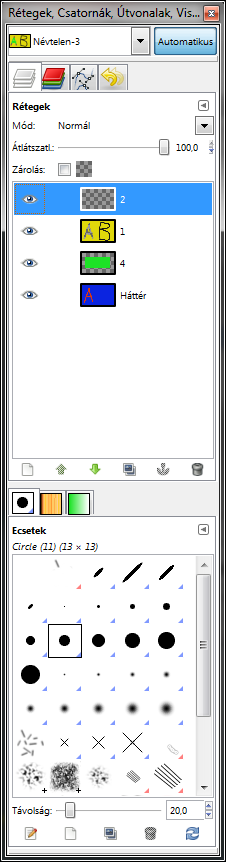 Továbbá lehet a rétegeket:
Másolni
Törölni
Feljebb ill. lejjeb helyezni
Köszönöm a figyelmet!
Felhasznált irodalom:
http://hu.wikipedia.org/wiki/GIMP
http://ipszilon.niif.hu/gimp/section4.html
http://gimp.qwqw.hu/?modul=oldal&tartalom=1110505